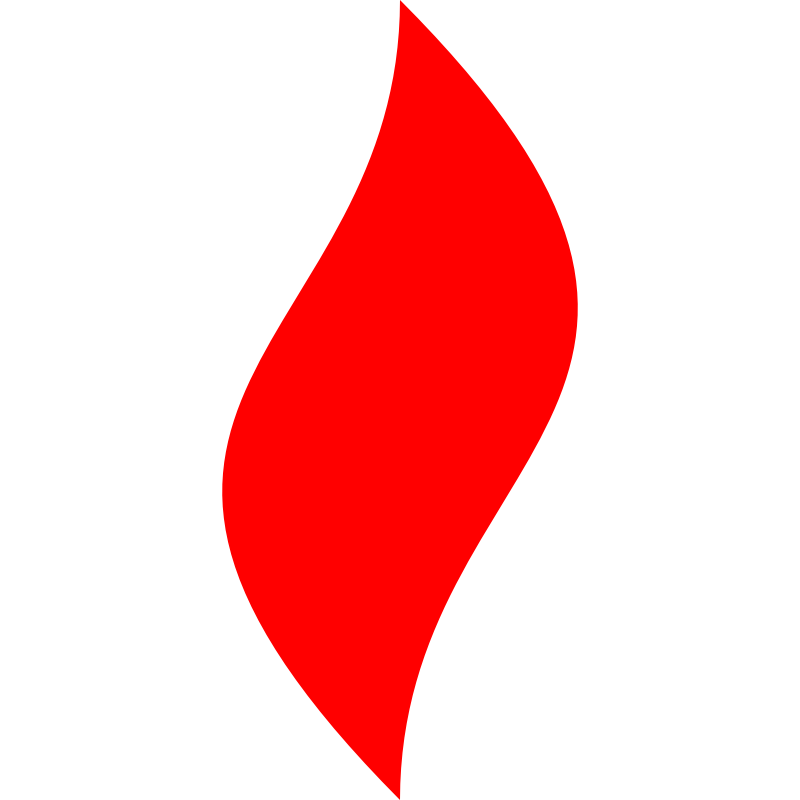 点燃
品牌私域运营中心
朋友圈案例复盘
部门：软件运维部   
姓名：黄嘉晖
花名：黄金
最专业的品牌私域运营服务商
帮你管理最有价值的用户资产
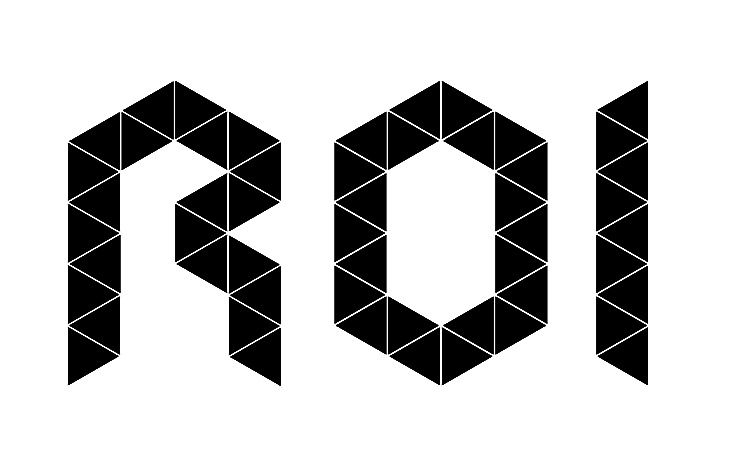 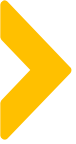 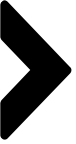 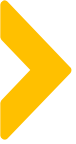 目录
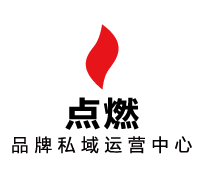 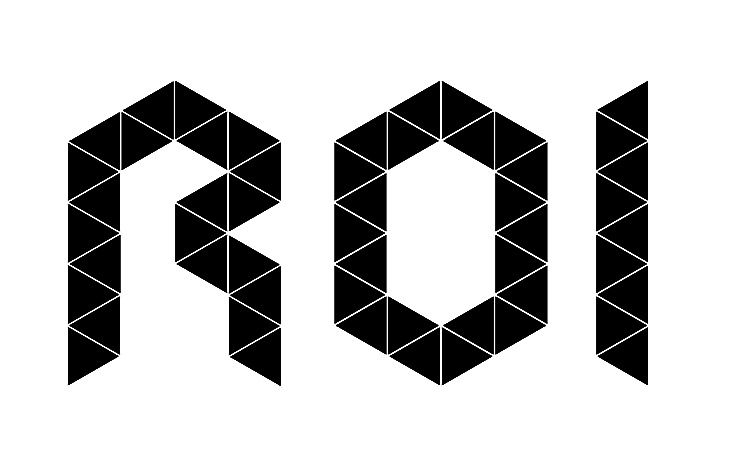 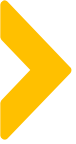 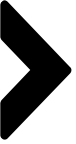 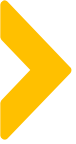 案例关键词
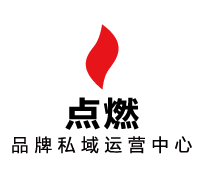 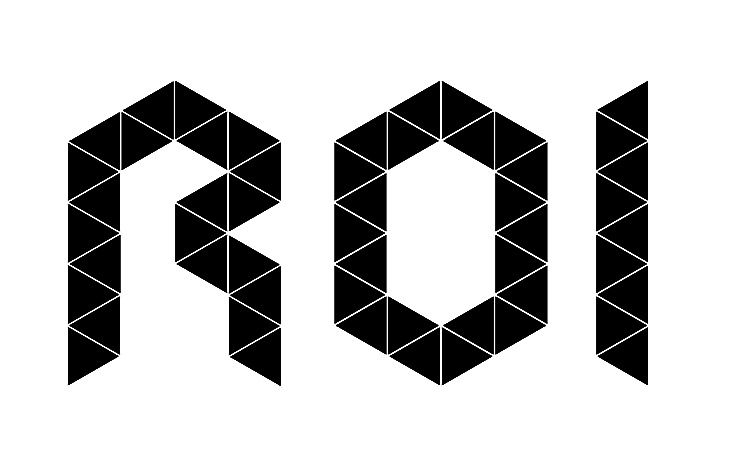 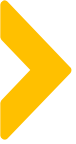 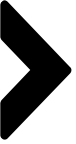 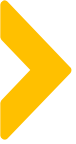 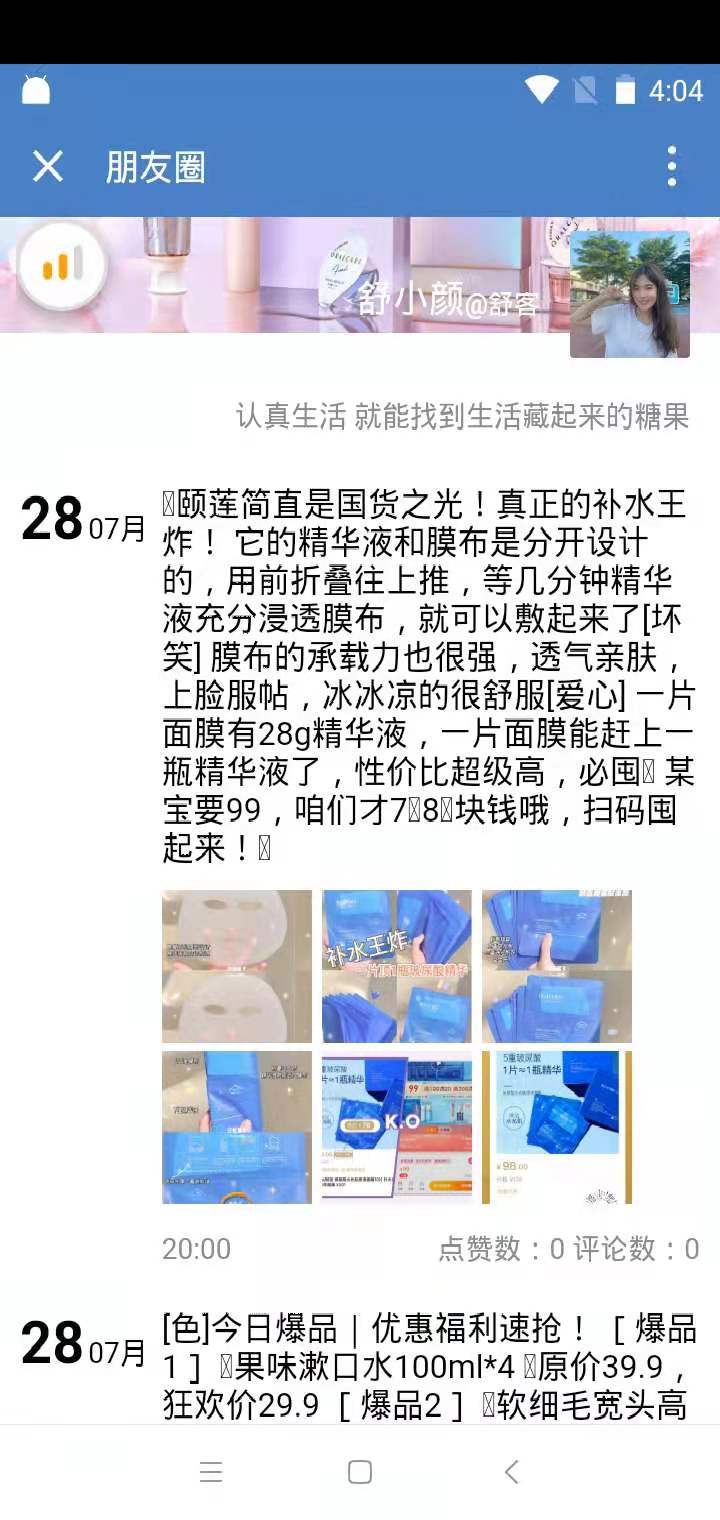 案例概述
SCRM系统的朋友圈是以H5页面形式呈现.
会有以下情况出现-
1.图片会出现被压缩的可能性,影响图片效果.
2.图片数能只发4-6张,过超过会出现发送失败,不能用满9官格展示,减少产品的机会.
3.朋友圈只能看,不能点赞与评论,缺少互动的机会.
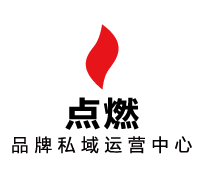 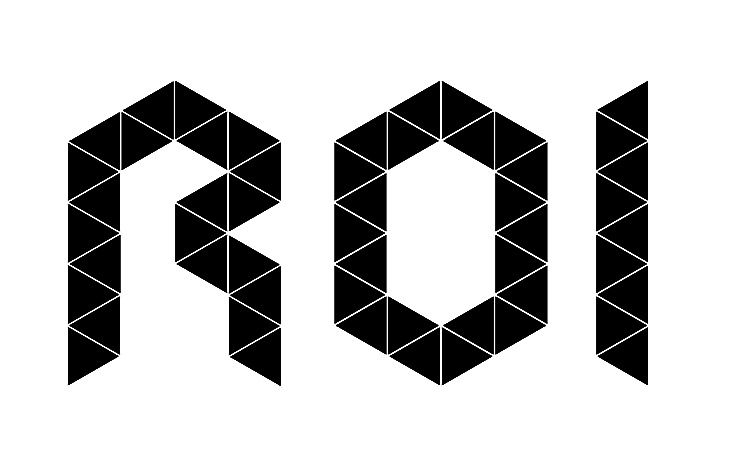 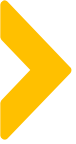 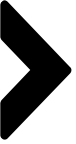 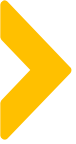 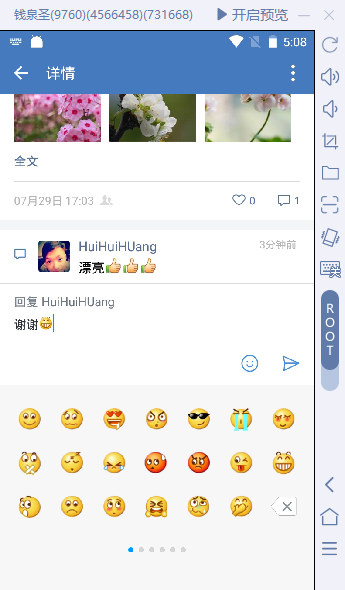 案例概述
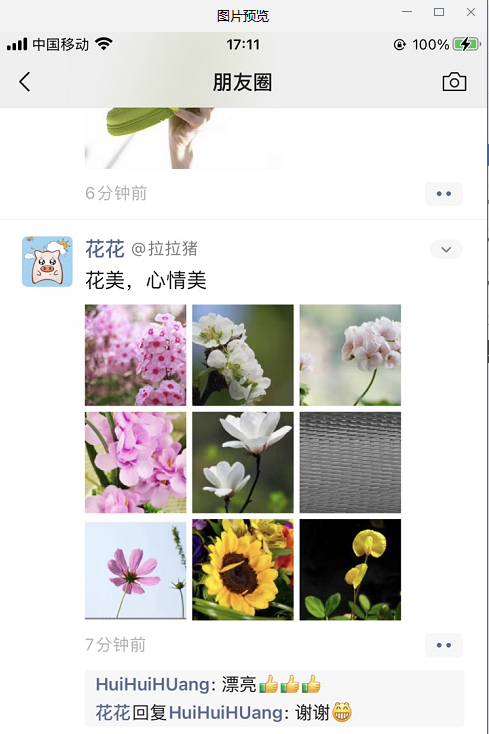 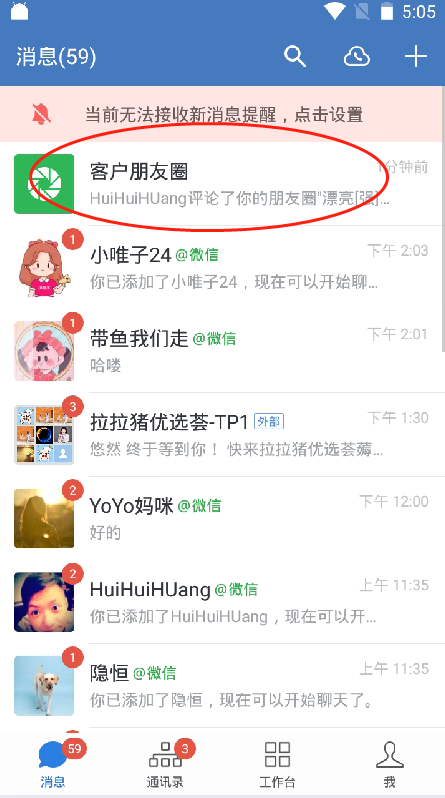 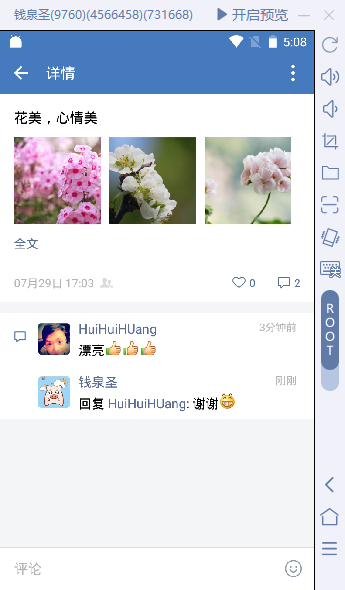 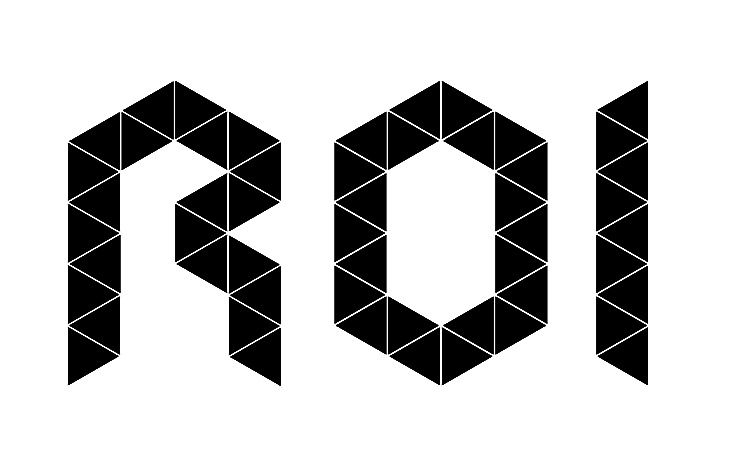 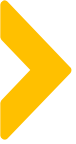 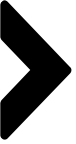 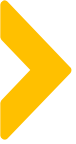 案例概述
客户在访问成员的个人信息页时，可看到朋友圈入口，并查看成员历史发表的内容，帮助企业更好地展现产品介绍、活动信息。
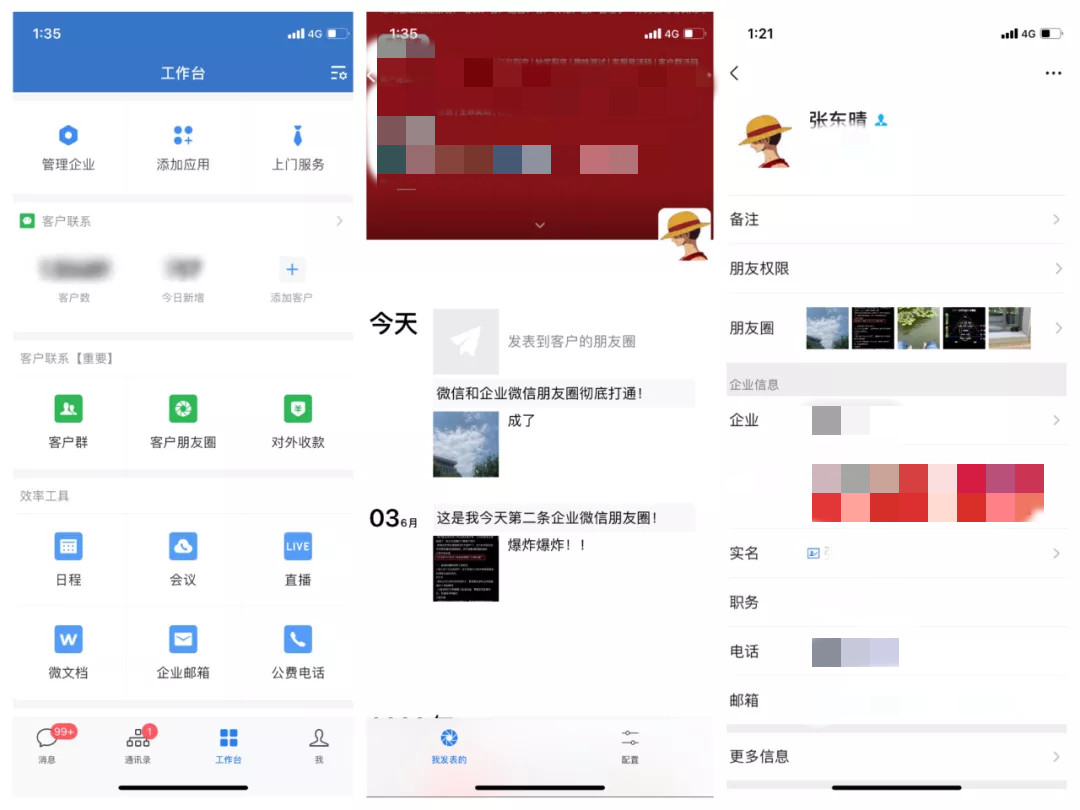 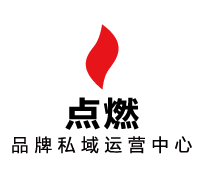 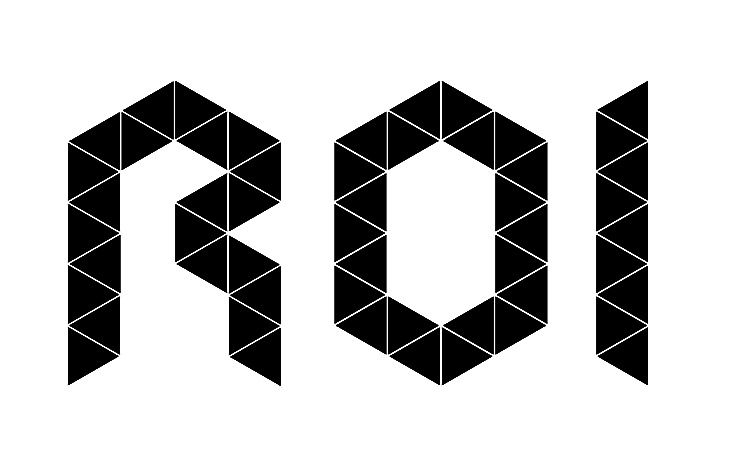 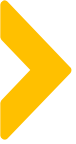 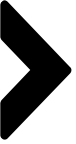 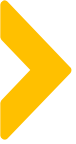 案例中亮点-
企业微信朋友圈还支持设置【封面素材】及【签名】，管理员统一配置好封面素材和签名素材后，员工可以直接使用素材库内容。
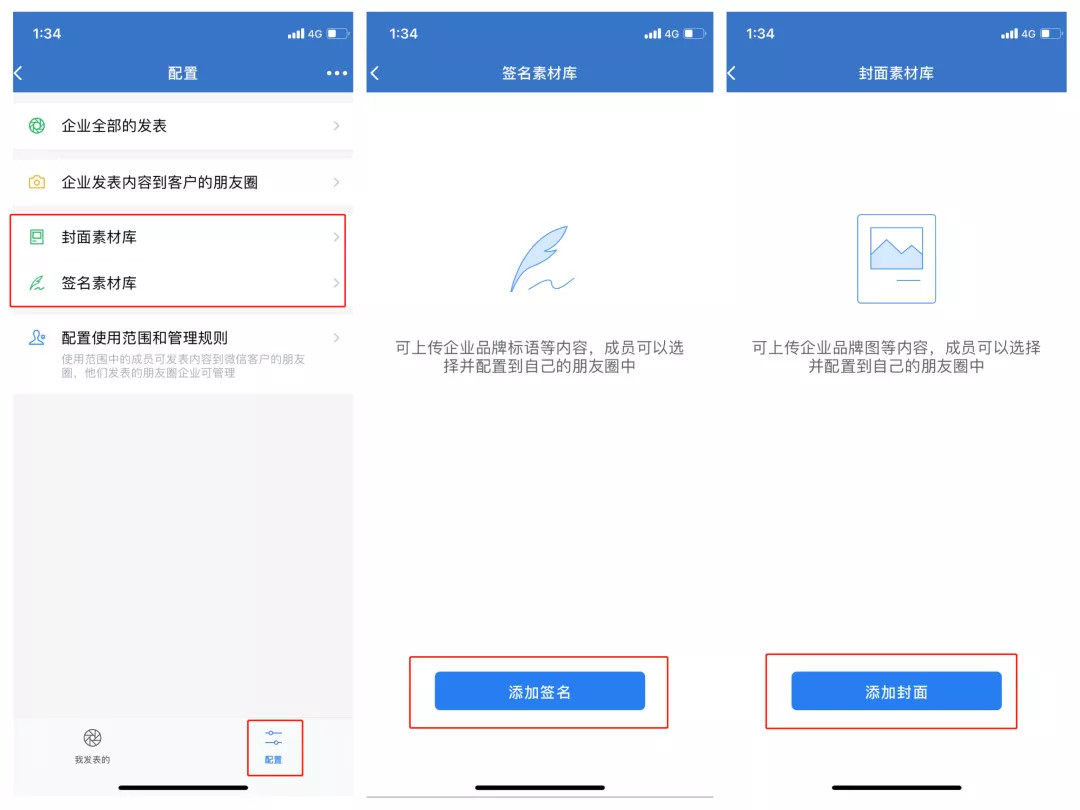 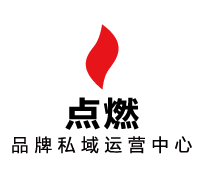 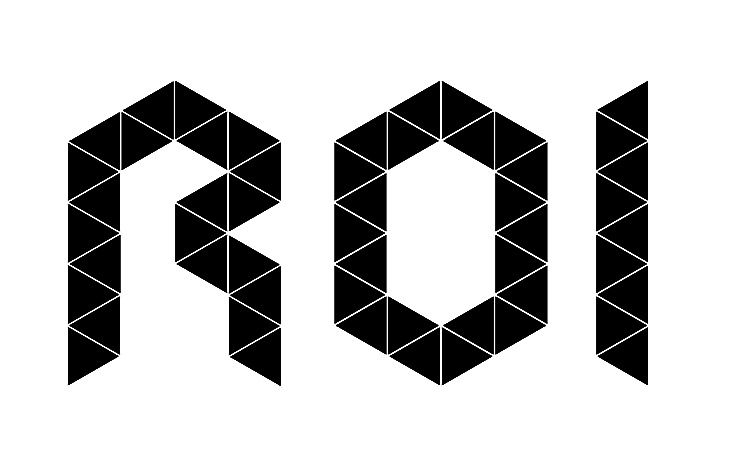 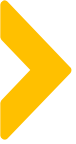 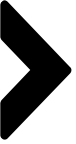 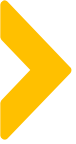 案例中亮点-企业管理员配置完成后，员工可在手机端，从素材库内选择【封面素材】、【签名】，也可以自定义封面图及签名。
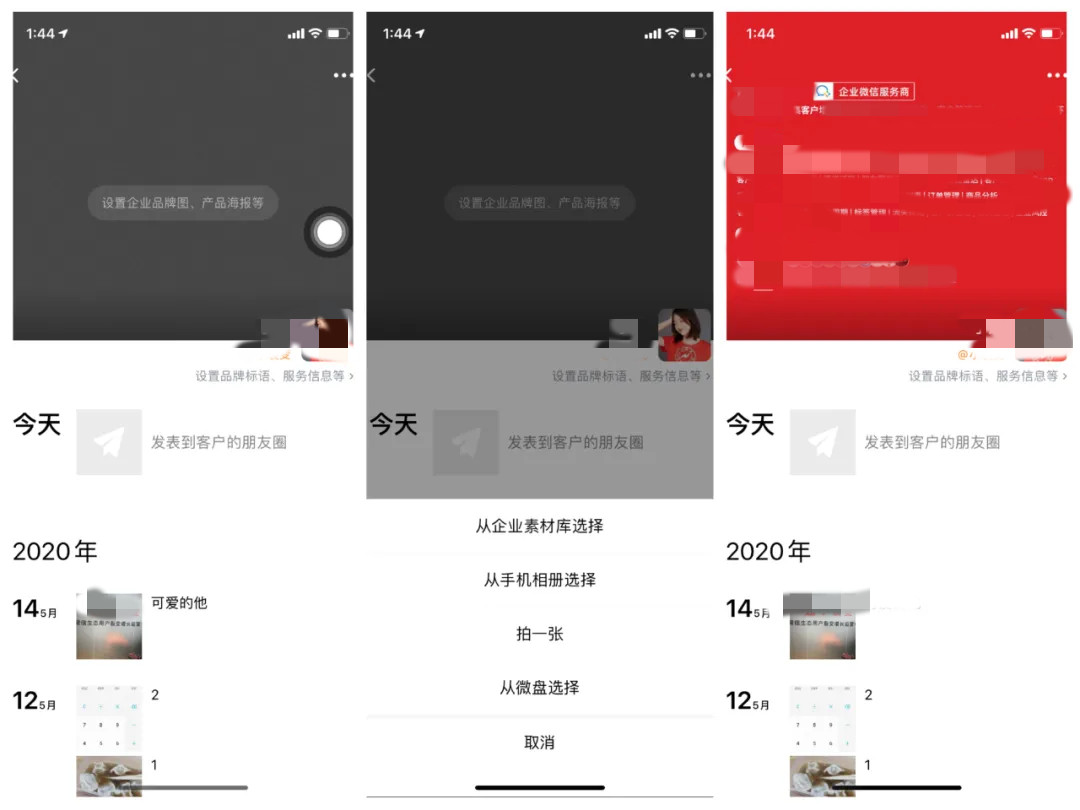 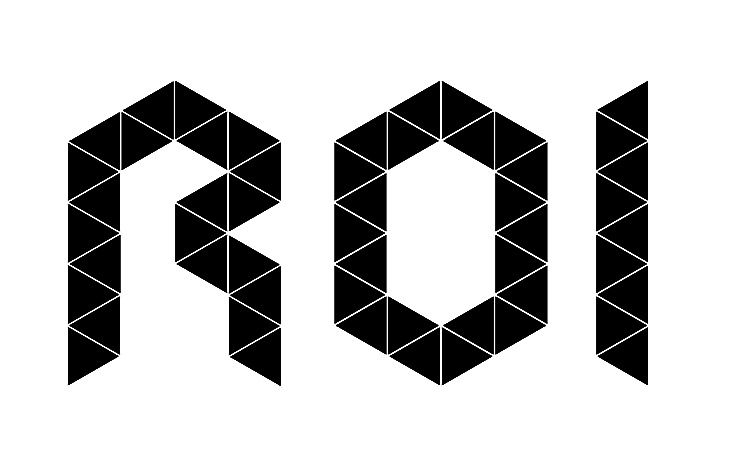 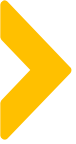 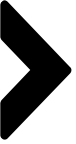 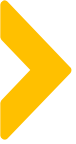 案例中待优化点及改善方案
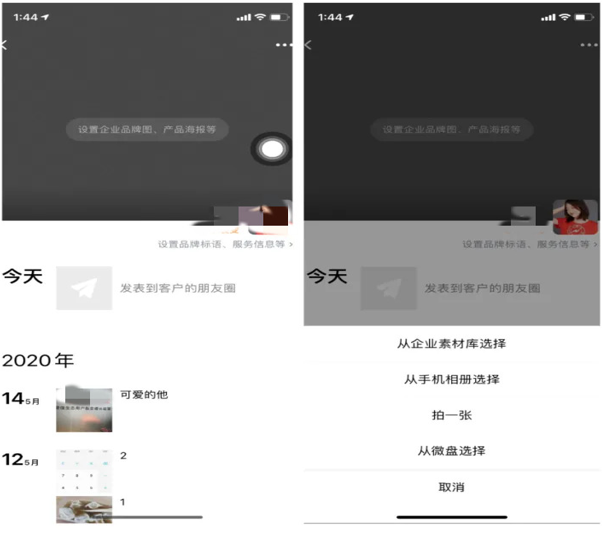 待优化点-
   暂时只能在手机端操作,不能PC端操作.

改善方案-
    待企业微信更新版本,优化提作流程.
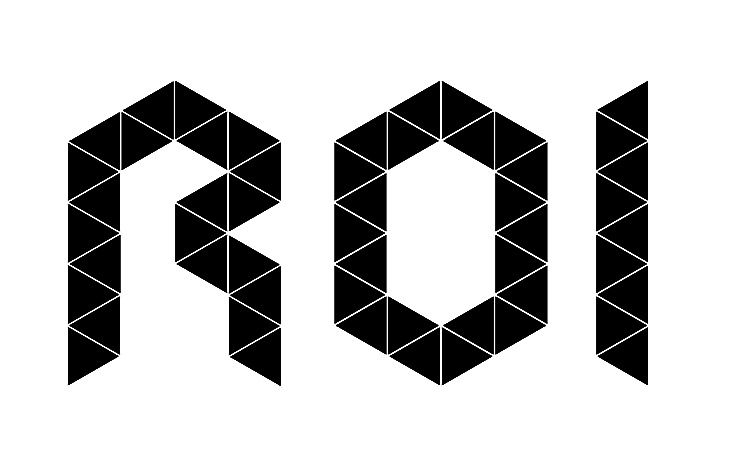 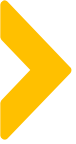 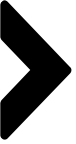 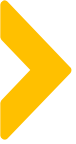 针对案例的延伸思考
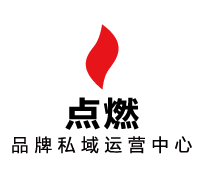 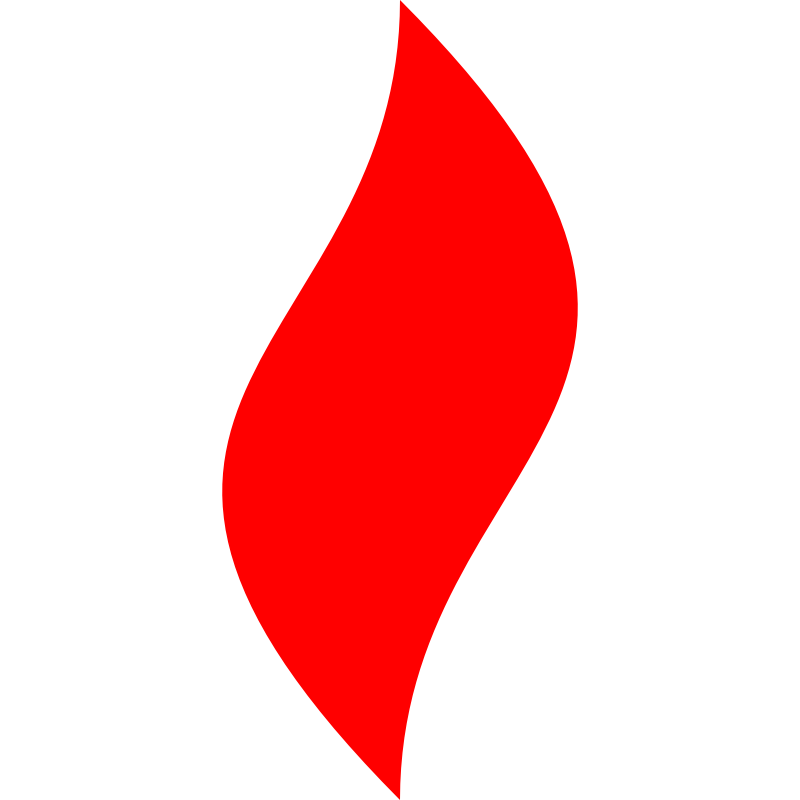 点燃
品牌私域运营中心
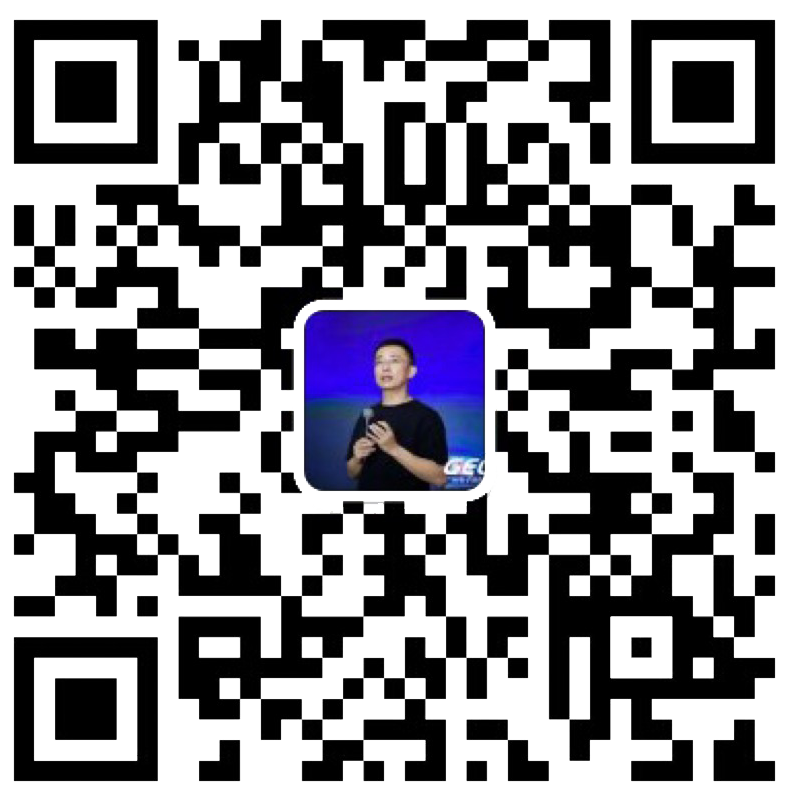 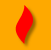 最专业的品牌私域运营服务商
帮你管理最有价值的用户资产
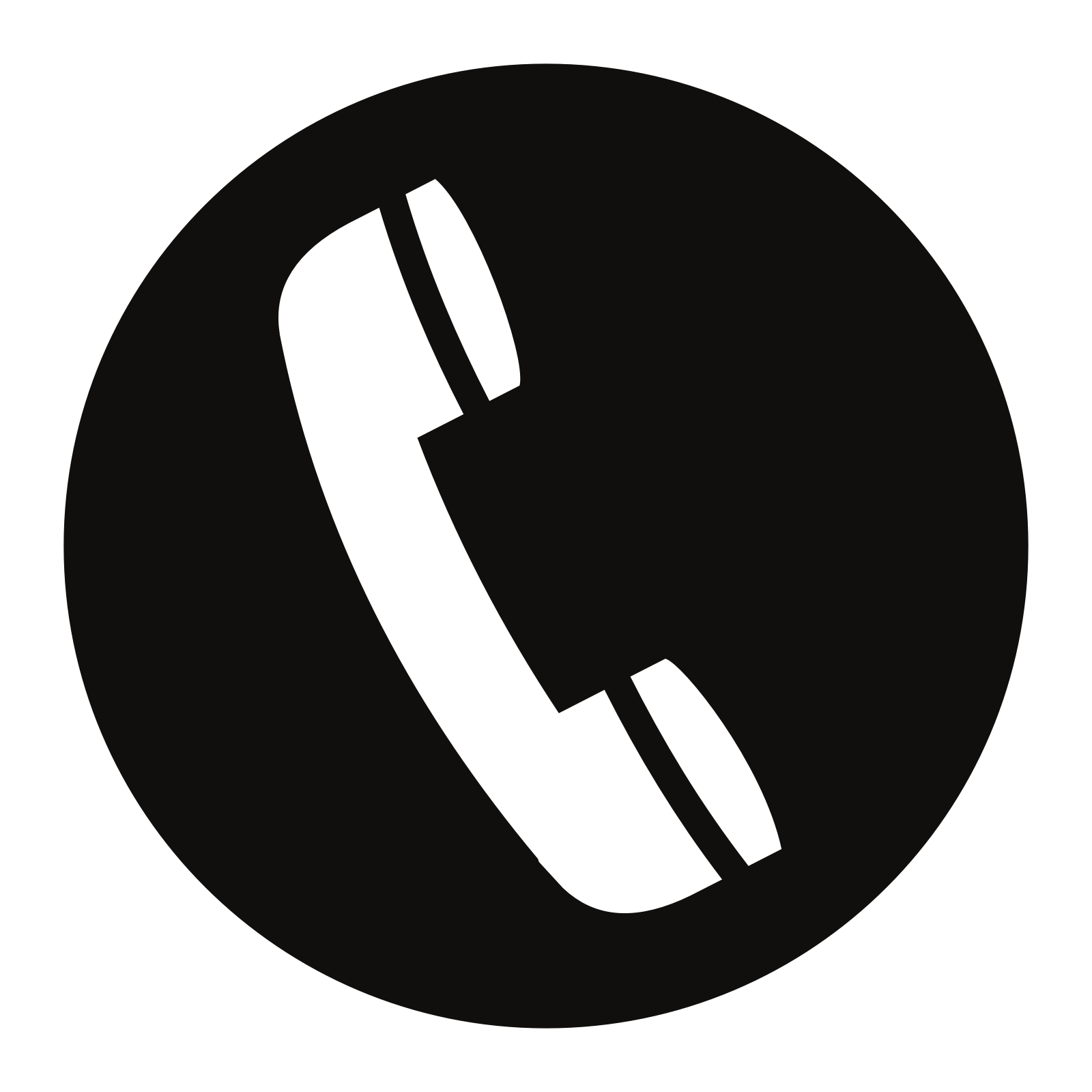 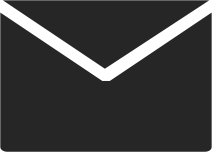 Wei Zi Jun
+86   139  0227  0098
WeChat
510970969@qq.com